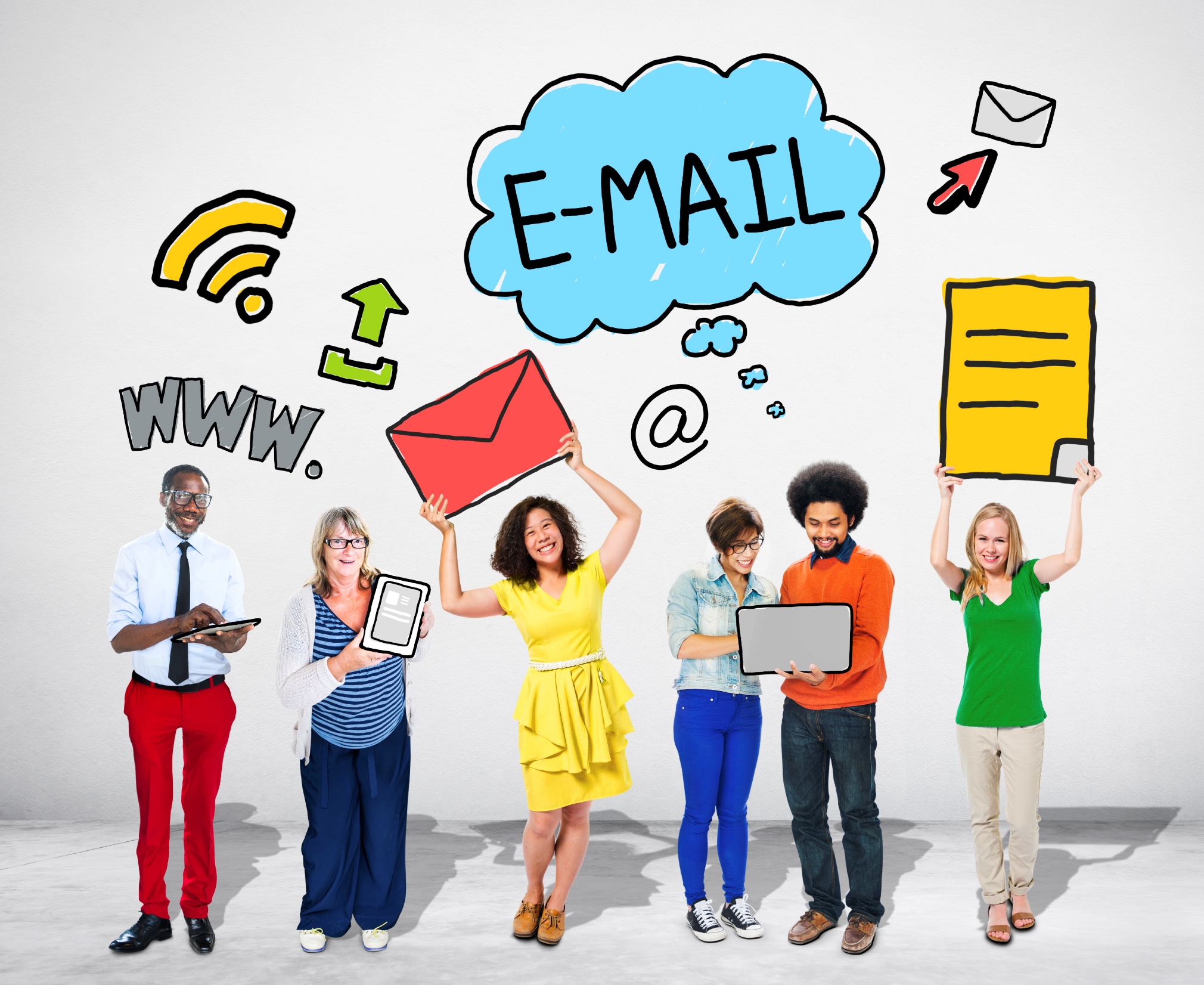 Lead List Generation
No matter how you plan to reach out to customers, you need to start with a list.
www.SmallBusinessSolver.com © 2016
The better the list, the more sales you’ll get.
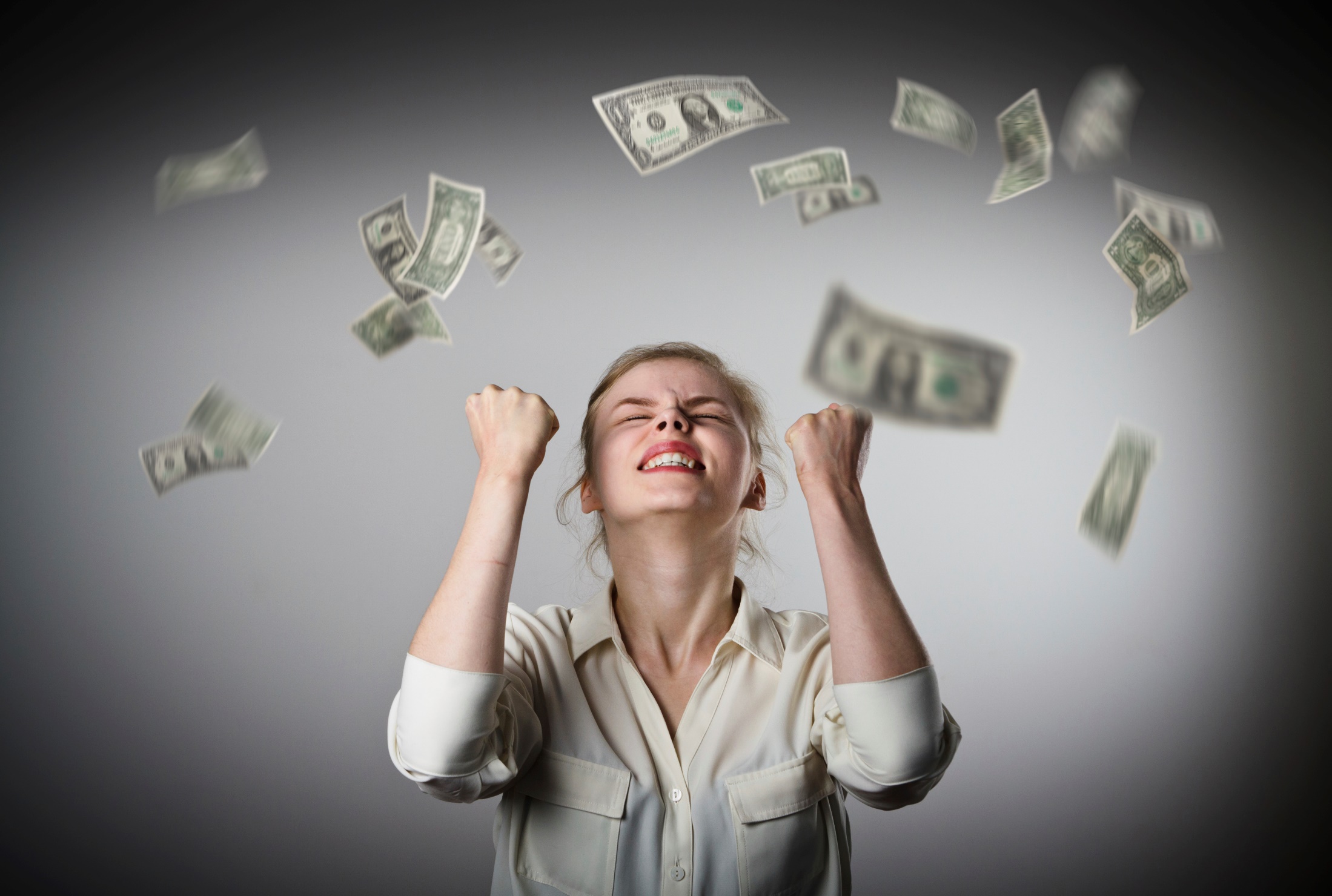 www.SmallBusinessSolver.com © 2016
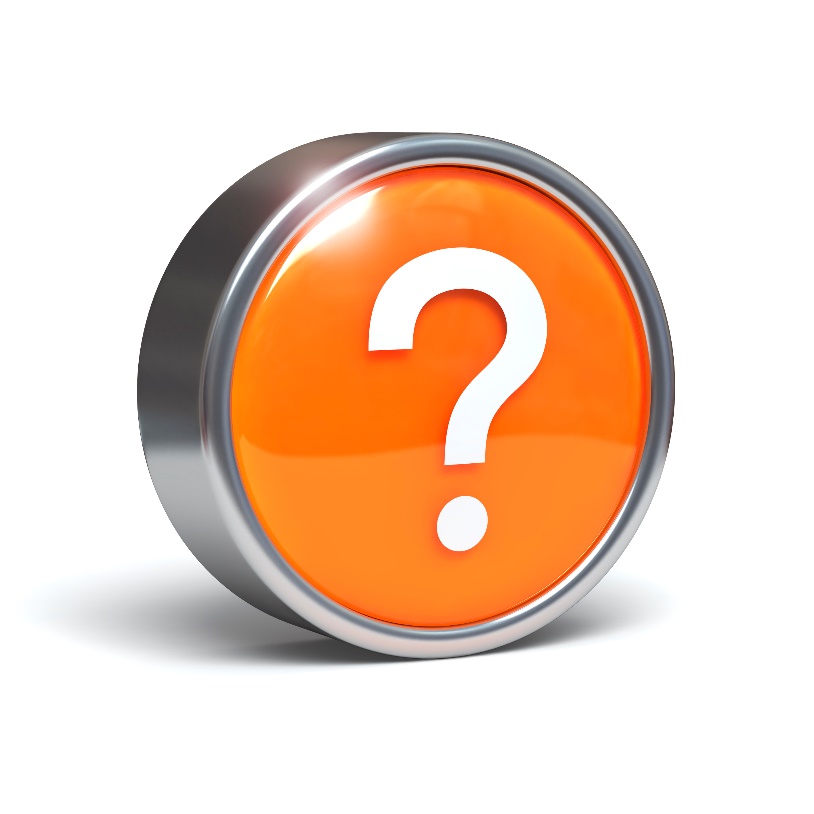 Discussion: “How big does your list need to be?”
If you only close 1% of your list, would that be enough business?
Is 1% what your close rate is, can you adjust this?
Does your list include channel partners who each represent multiple customers? This would result in a shorter list.
www.SmallBusinessSolver.com © 2016
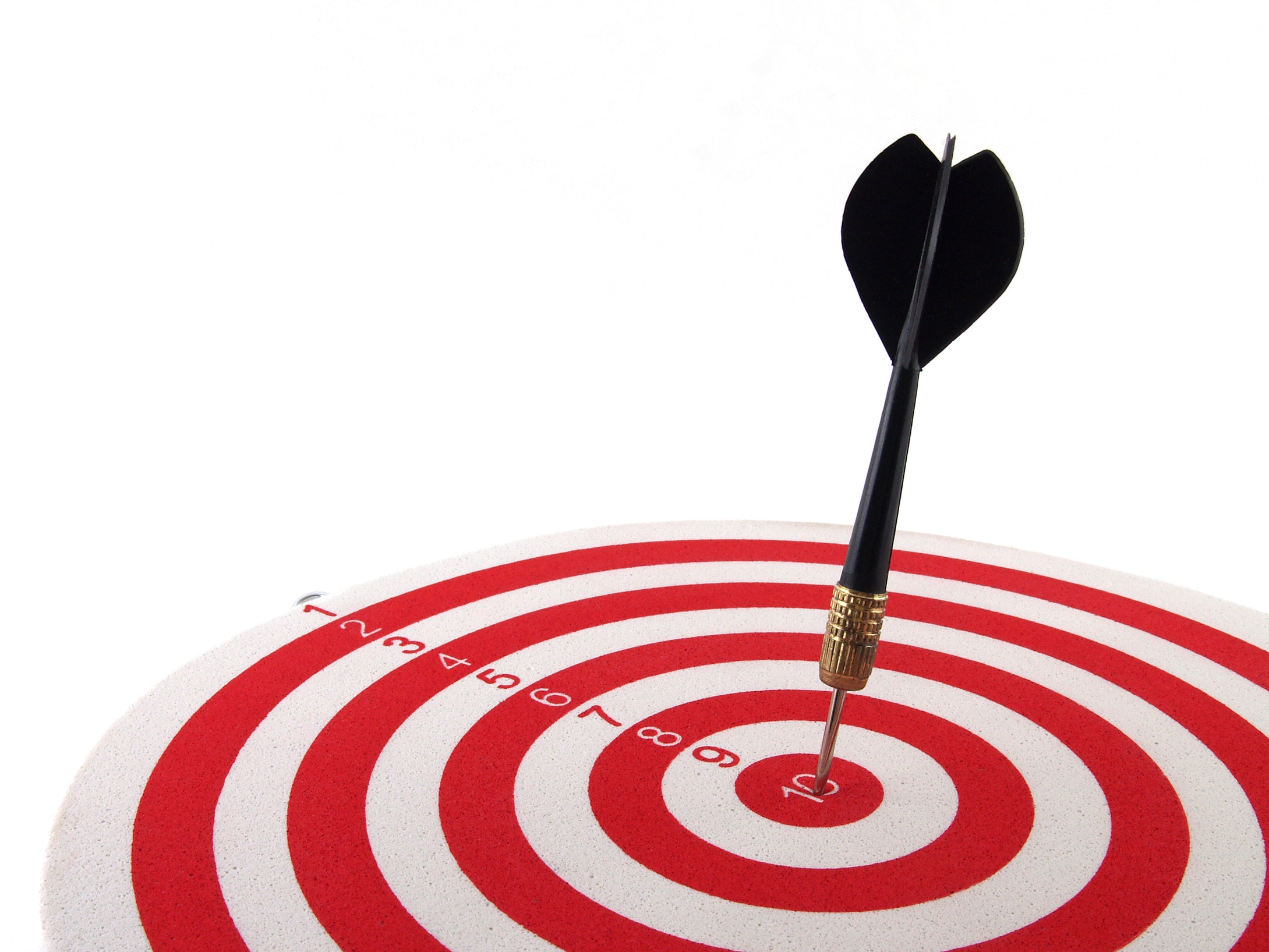 The Goal
Creating better lead lists to start your selling process off right.
www.SmallBusinessSolver.com © 2016
Key Points
What is searchable?
Find databases
Example
What not to do
Your next steps
Wrap up
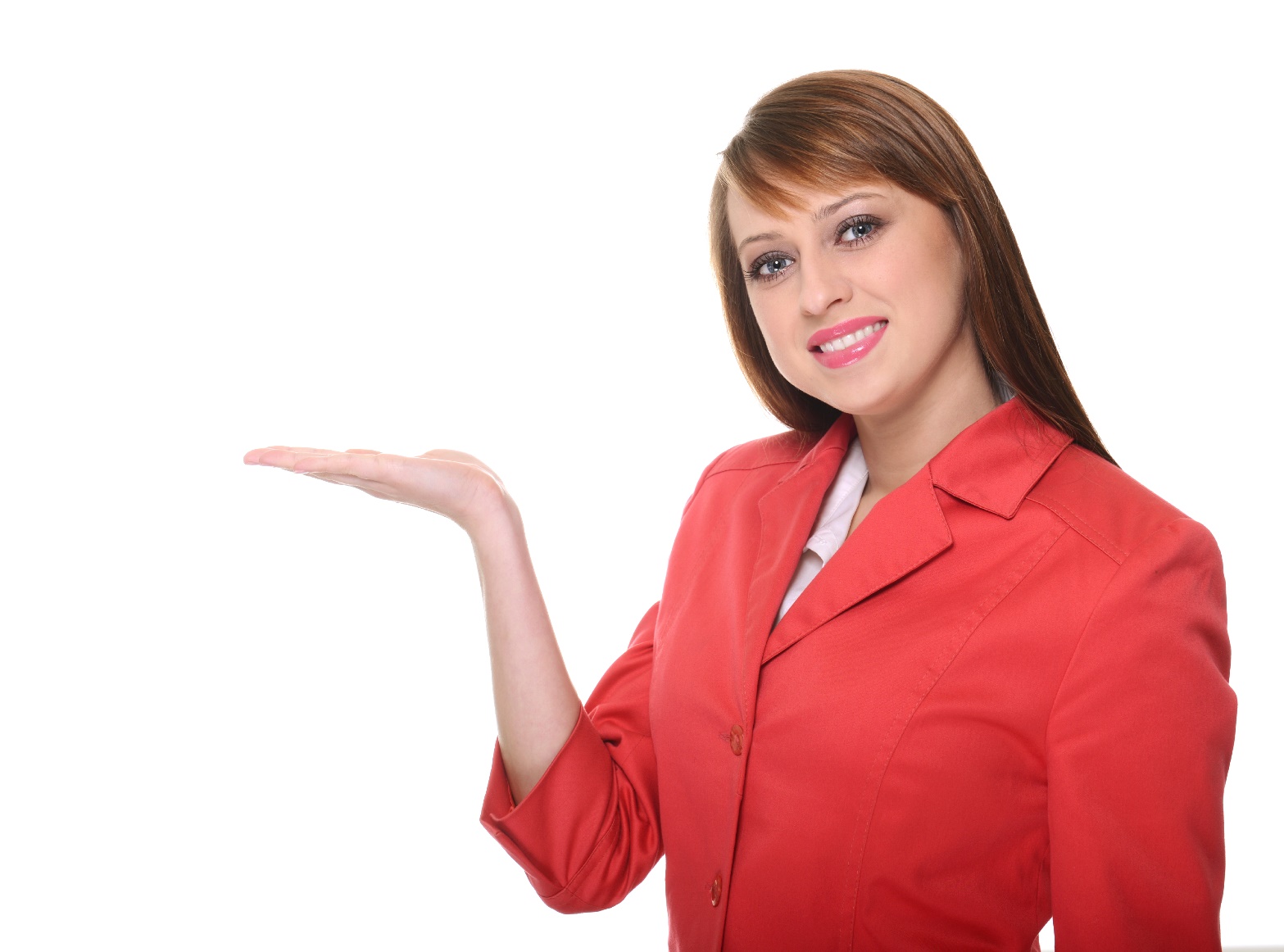 www.SmallBusinessSolver.com © 2016
Worksheet
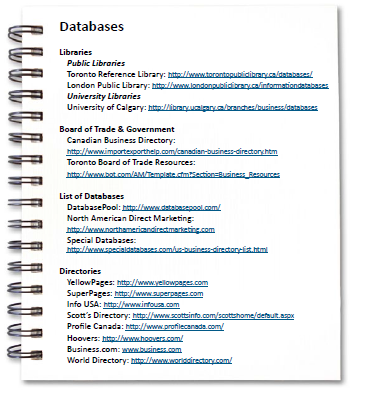 Grab your worksheet and follow along.
www.SmallBusinessSolver.com © 2016
What is searchable?
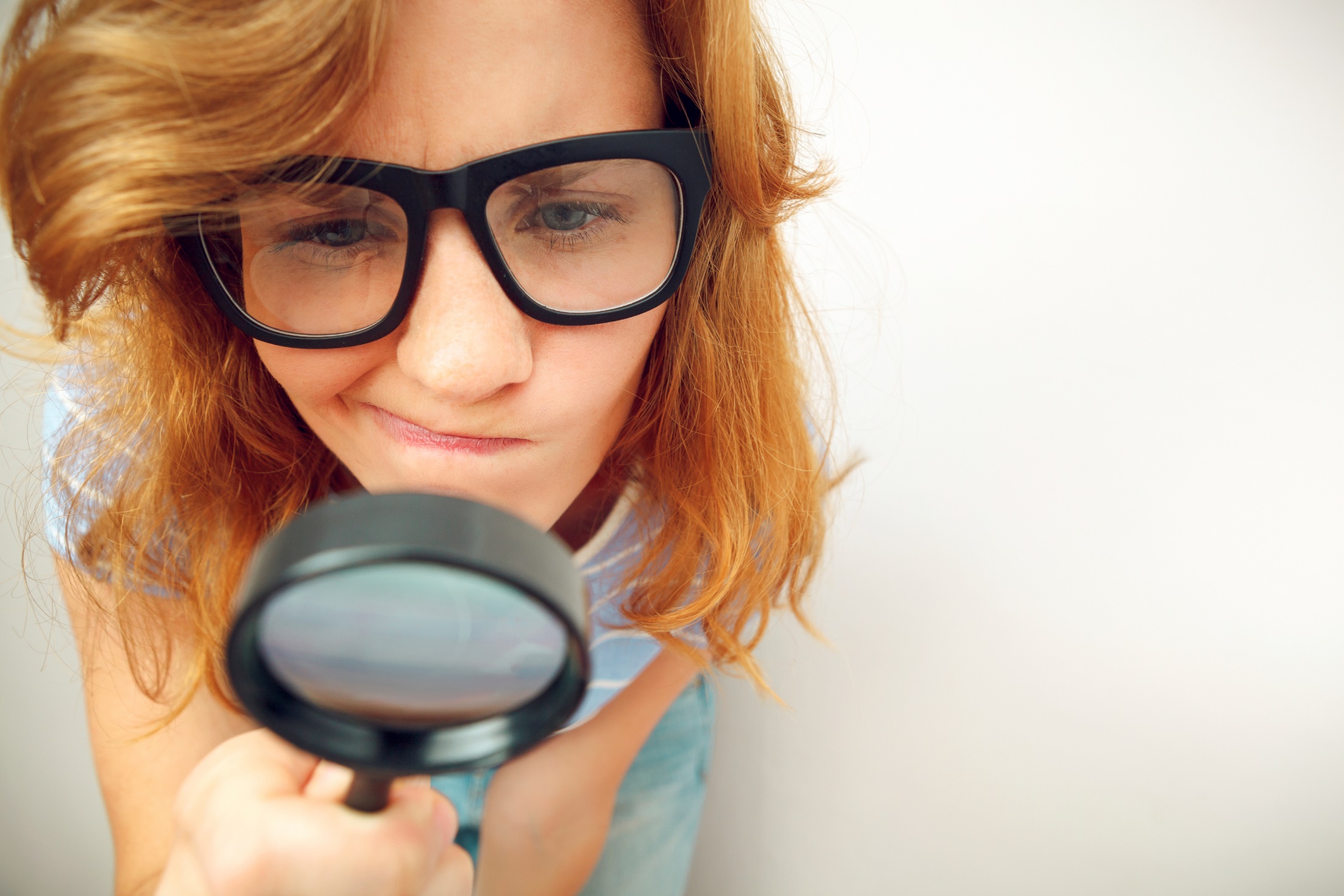 www.SmallBusinessSolver.com © 2016
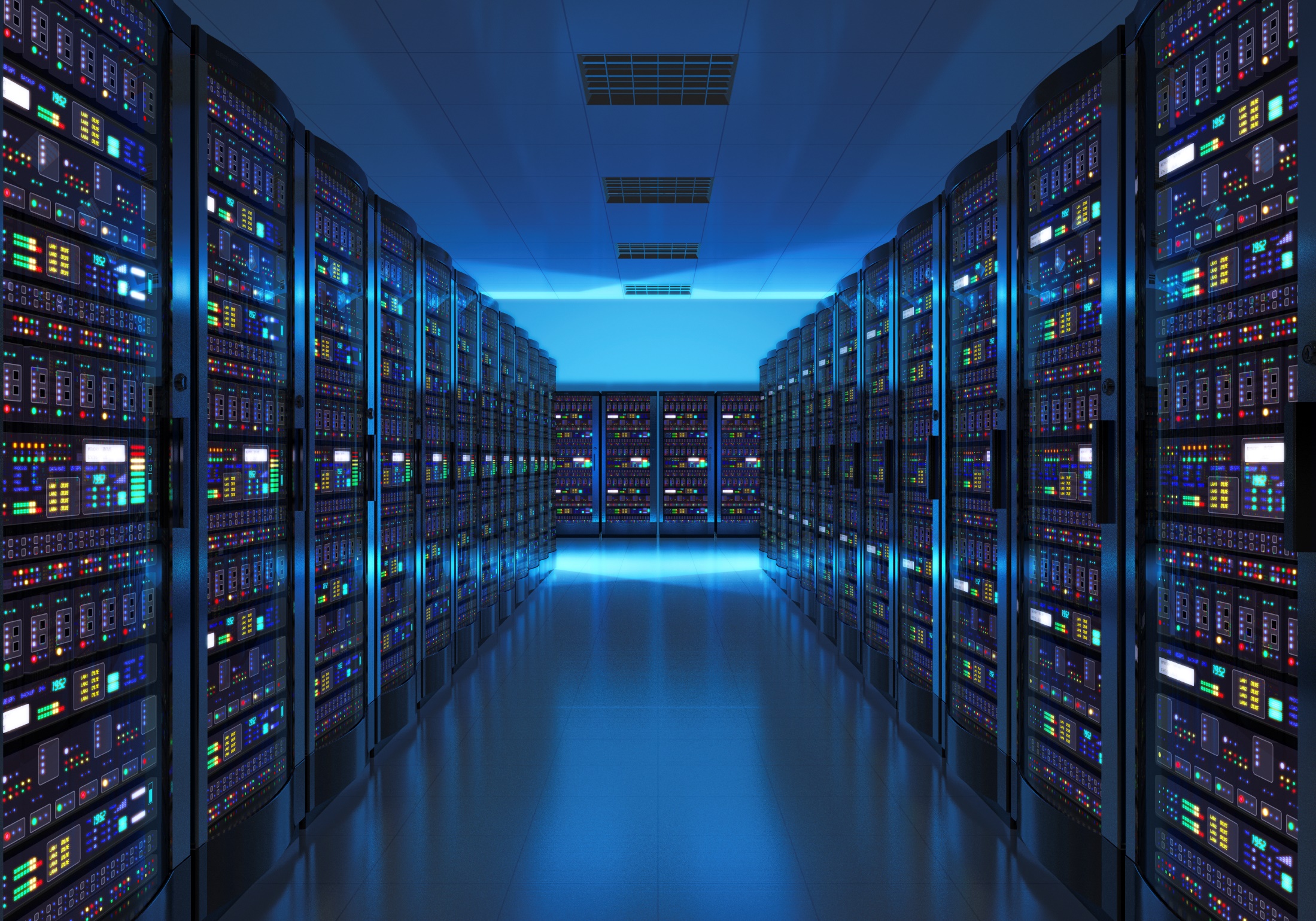 Find databases!
www.SmallBusinessSolver.com © 2016
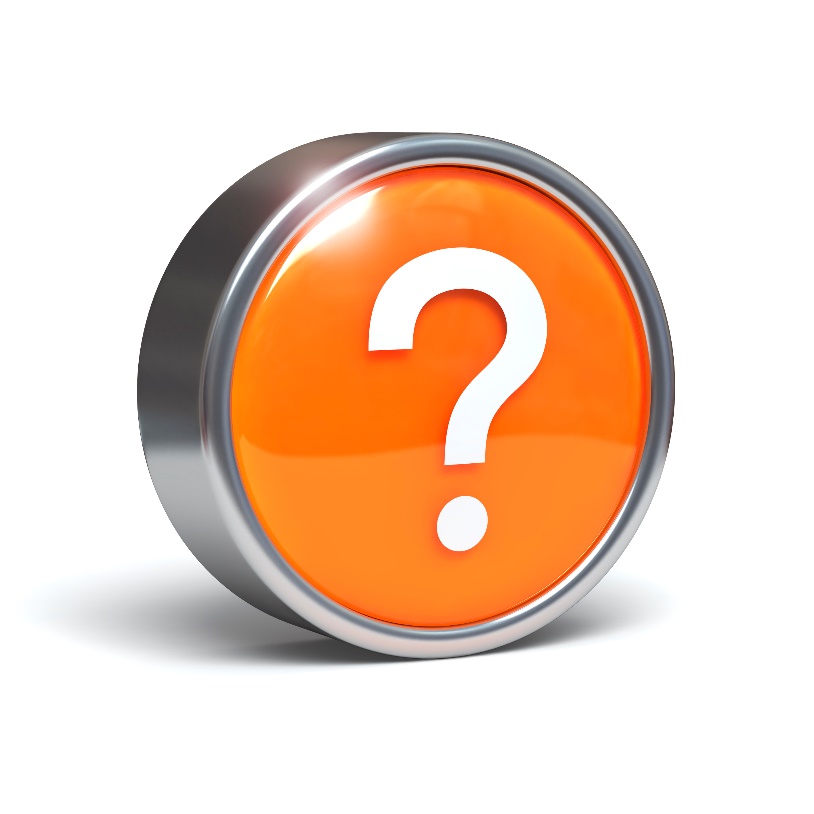 Discussion: “What if your list isn’t big enough?”
Are there other target markets that you could reach out to? Do you need to create a second list?
Are there channel partners to reach out to?
Do you need to reassess your sales target or your business concept? Is this a good idea?
Is your list too big? Do you have twice as many contacts as you need? Is there a way to focus on the ones that are more ideal than others?
www.SmallBusinessSolver.com © 2016
How Does It Work? Painter
What is the searchable criteria?
Size of home (square footage)
Number of rooms
Just moved into area

What are the databases?
Local mailing lists / post office
Real estate postings
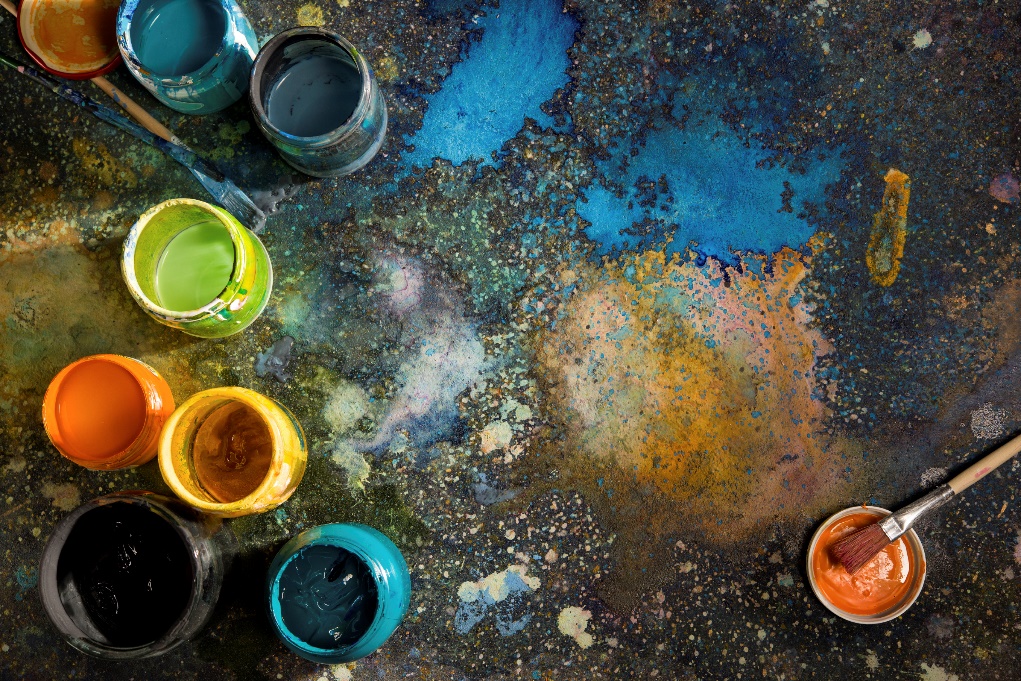 www.SmallBusinessSolver.com © 2016
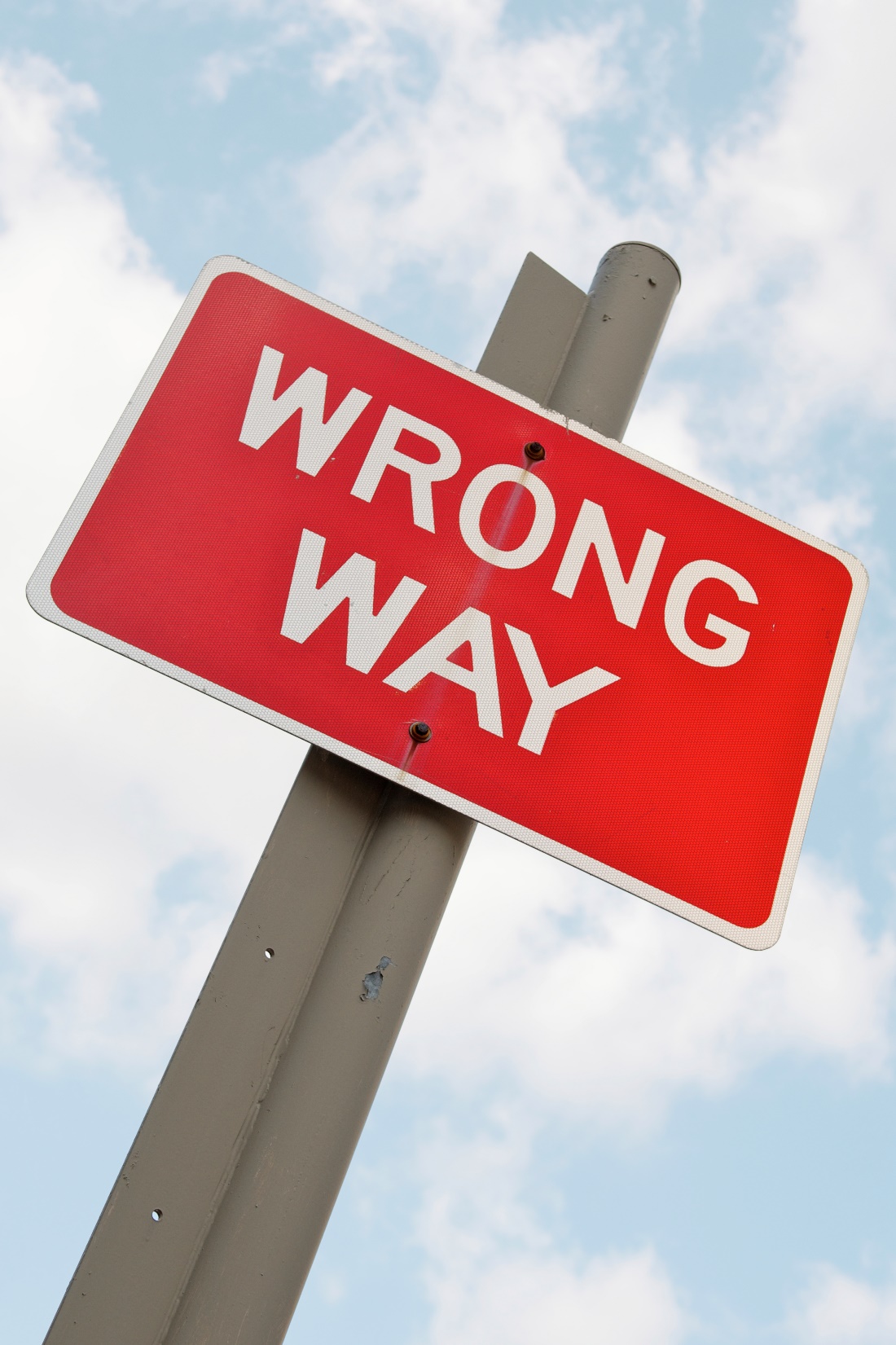 Top Mistakes To Avoid
Having too small a list
Not using any criterion
Spending money on calling or emailing a list, when you didn’t spend money on developing the list
Not worrying about how you are going to use a list
www.SmallBusinessSolver.com © 2016
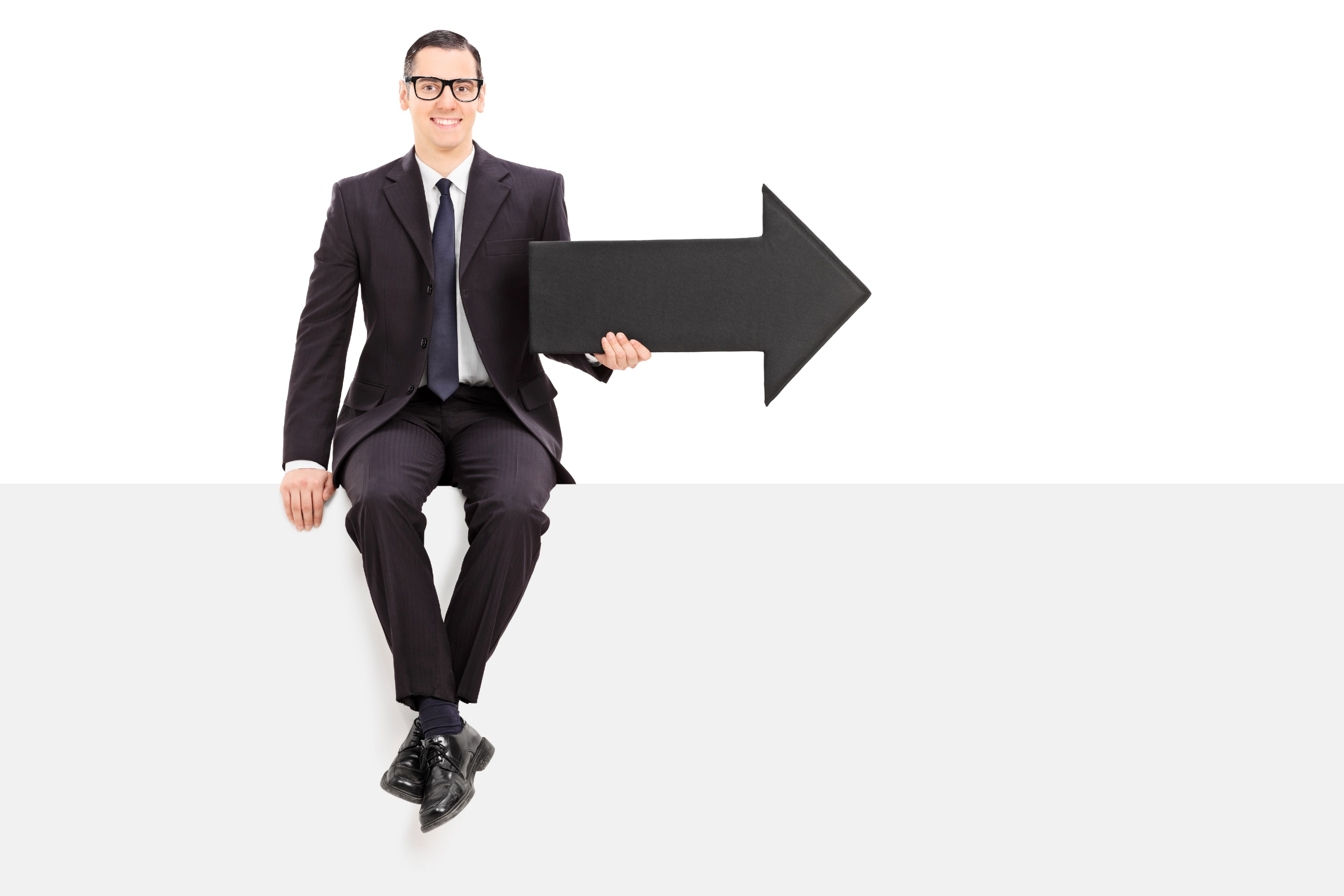 Now What?
Create a lead list using at least 2 criterion.
Start with a lead list of 300 or more customers.
Understand what customers you don’t want to work with up-front.
Make sure that you have as much information as possible prior to reaching out to a prospect
www.SmallBusinessSolver.com © 2016
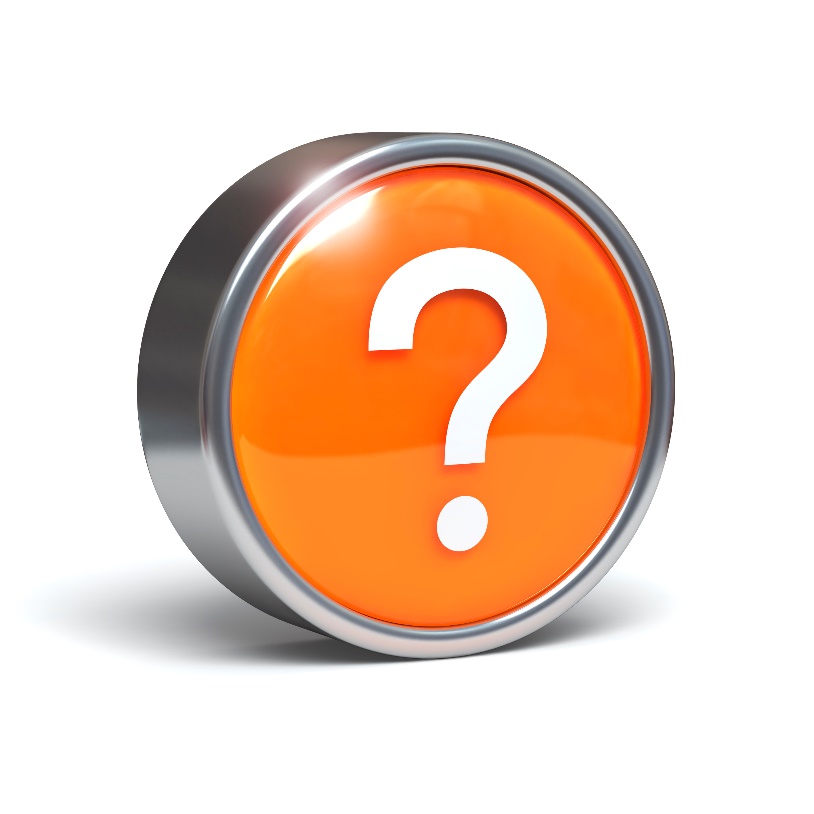 Discussion: “How do you manage your database as it grows and is updated?”
Are you doing one region at a time? This is less upfront cost and gives you time to test your approach.
Are you creating an exhaustive list upfront? This would result in less duplication and a lower cost per contact.
Are you storing this list within a CRM? Or using a cloud tool to help your sales representative update the information remotely?
www.SmallBusinessSolver.com © 2016
Worksheet
How does this work for your business?
www.SmallBusinessSolver.com © 2016
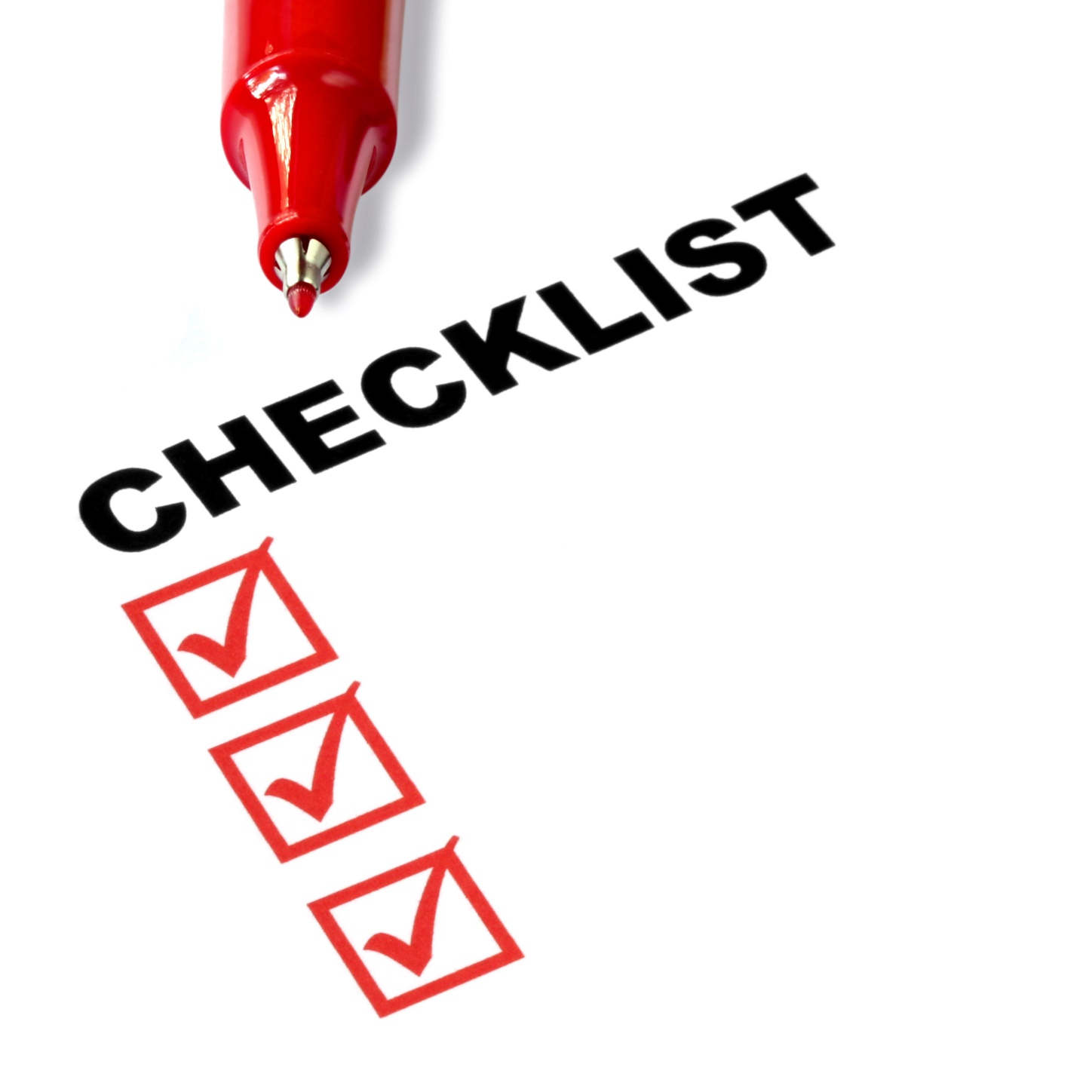 Key Points
What is searchable?
Find databases
Example
What not to do
Your next steps
Wrap up
www.SmallBusinessSolver.com © 2016
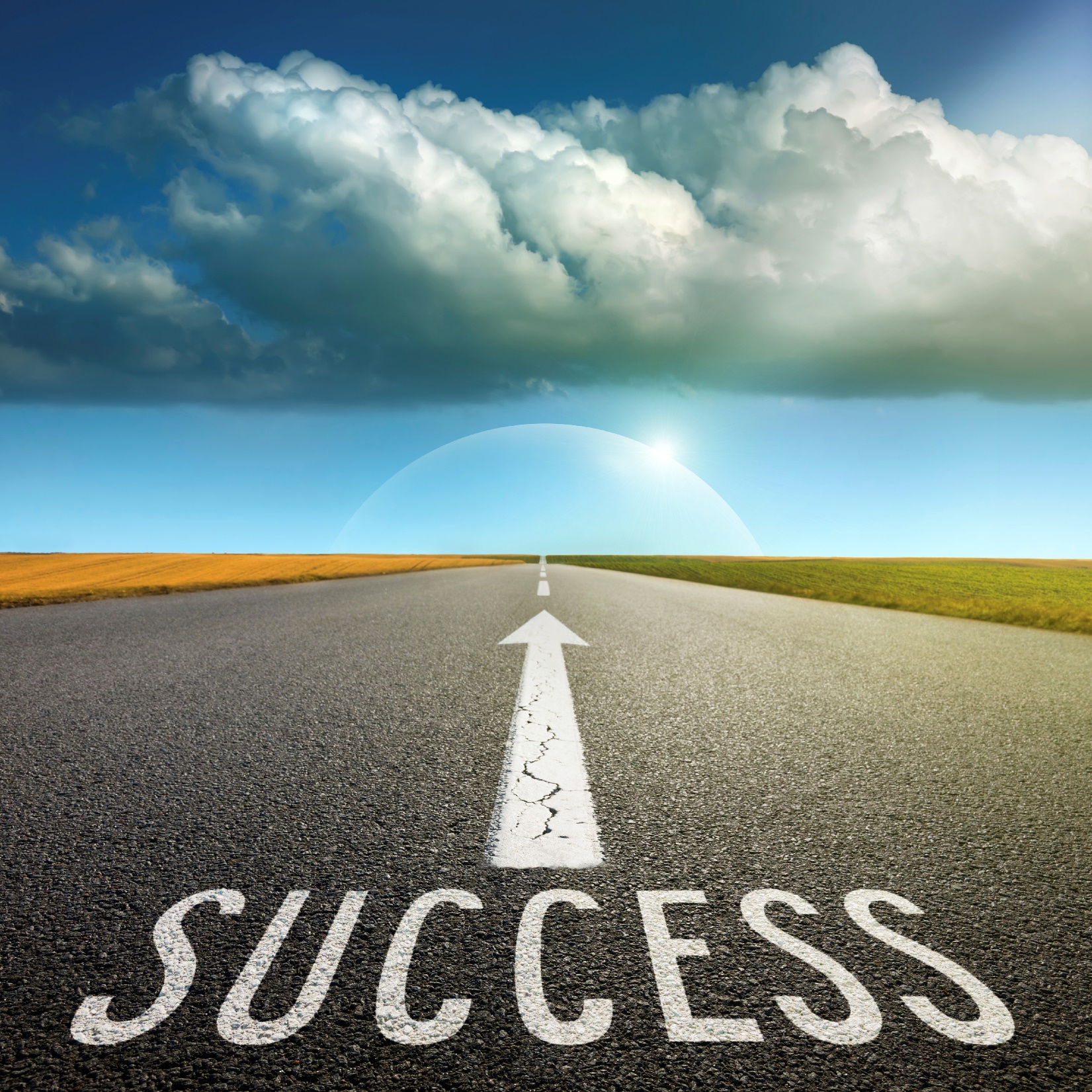 The Goal
Creating better lead lists to start your selling process off right.
www.SmallBusinessSolver.com © 2016
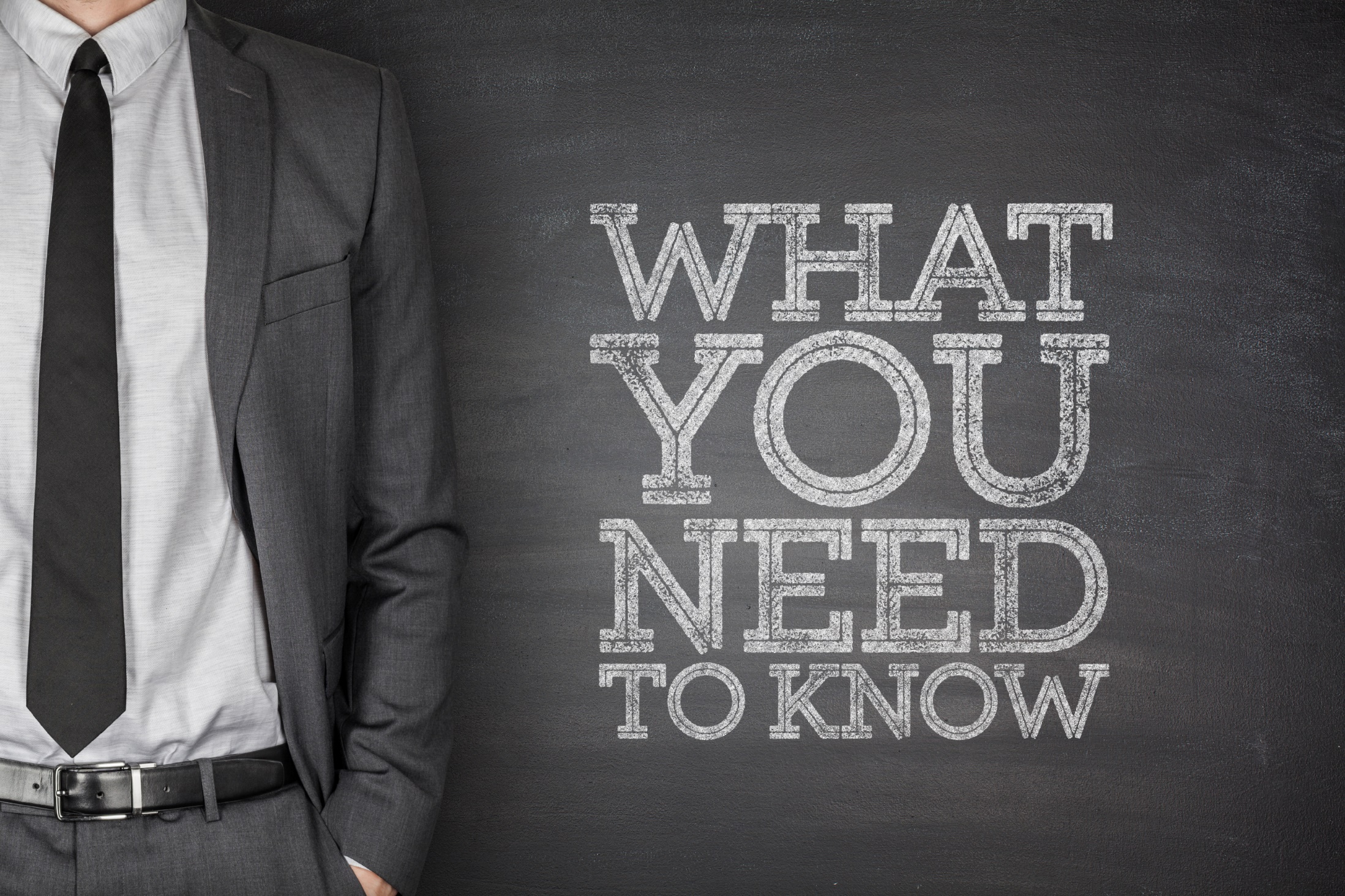 No matter how you plan to reach out to customers, you need to start with a list.
www.SmallBusinessSolver.com © 2016